Brazil
History of Brazil
-Treaty of Tordesillas: a treaty between Spain and Portugal in 1494 that gave Portugal control over what is present-day Brazil
History of Brazil
-Main source of income for colonists: sugar plantations
-As native tribes were conquered, colonists enslaved them to work in the sugar plantations
	-When native slaves died from 	diseases brought by colonists, 	African slaves were brought to 	Brazil to replace them
History of Brazil
-Brazilians today: a mix of European, Native, and African ancestry
-Brazil was a Portuguese colony from 1500-1822
	-Independence was granted 	in 1822
Economy of Brazil
-Prominent natural resources: iron, petroleum, and ethanol (fuel created from sugar cane)
-Major producer of hydroelectricity
	-Powered by over 1,000 	rivers (including the 	Amazon)
Culture of Brazil
-When colonists arrived in early 1500s, native people in Brazil numbered between 1 million to 5 million
	-Today, only about 	200,000 remain in the 	depths of the Amazon 	rainforest
Culture of Brazil
-Large numbers of immigrants from Germany, Italy, and Spain live in Brazil
	-Brazil has the largest population 	of Japanese people outside of 	Japan
-Portuguese colonists brought the Portuguese language as well as Catholicism
	-Brazil has the largest Catholic 	population in the world
Culture of Brazil
-Carnival: an important feast day in Brazil
	-Held from the Friday to 	Tuesday before Ash 	Wednesday
-samba: a Brazilian dance with African influences
	-Main dance that is featured 	during carnival
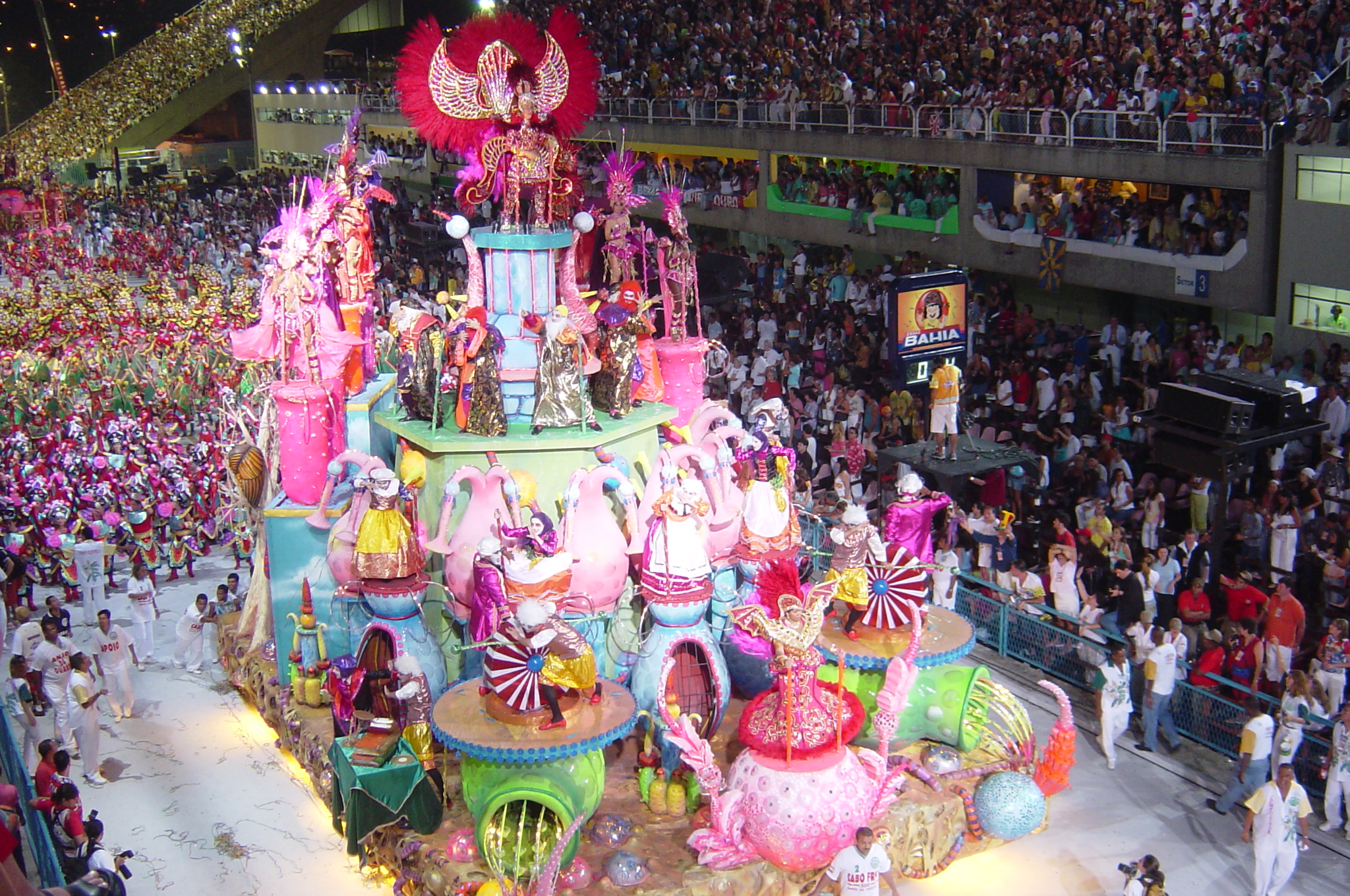 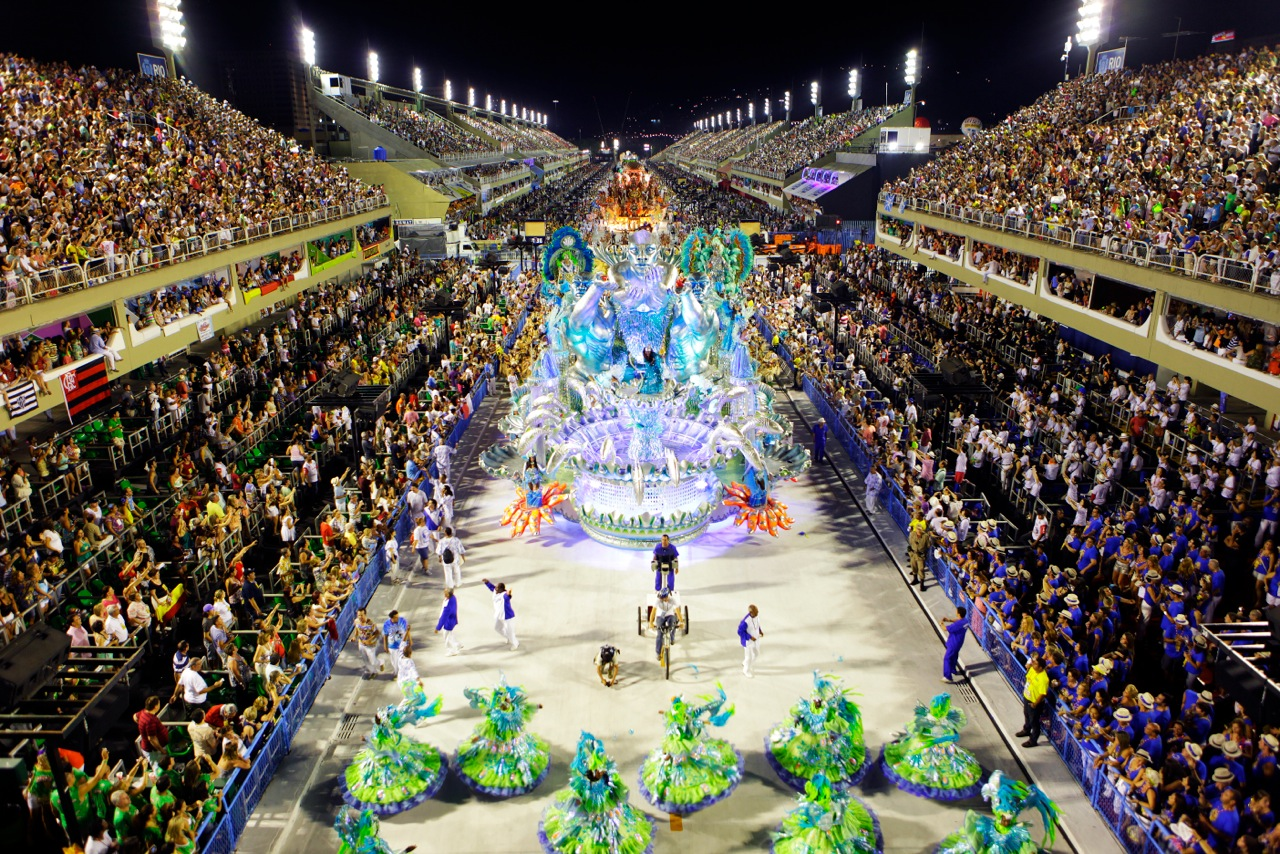 Culture of Brazil
-capoeira: a mix of martial arts and dance
	-Slaves from Angola brought 	this dance with them from 	Western Africa
-favelas: slums that feature small houses/apartments, poor sanitation
	-Over 600 favelas in Rio de 	Janeiro alone
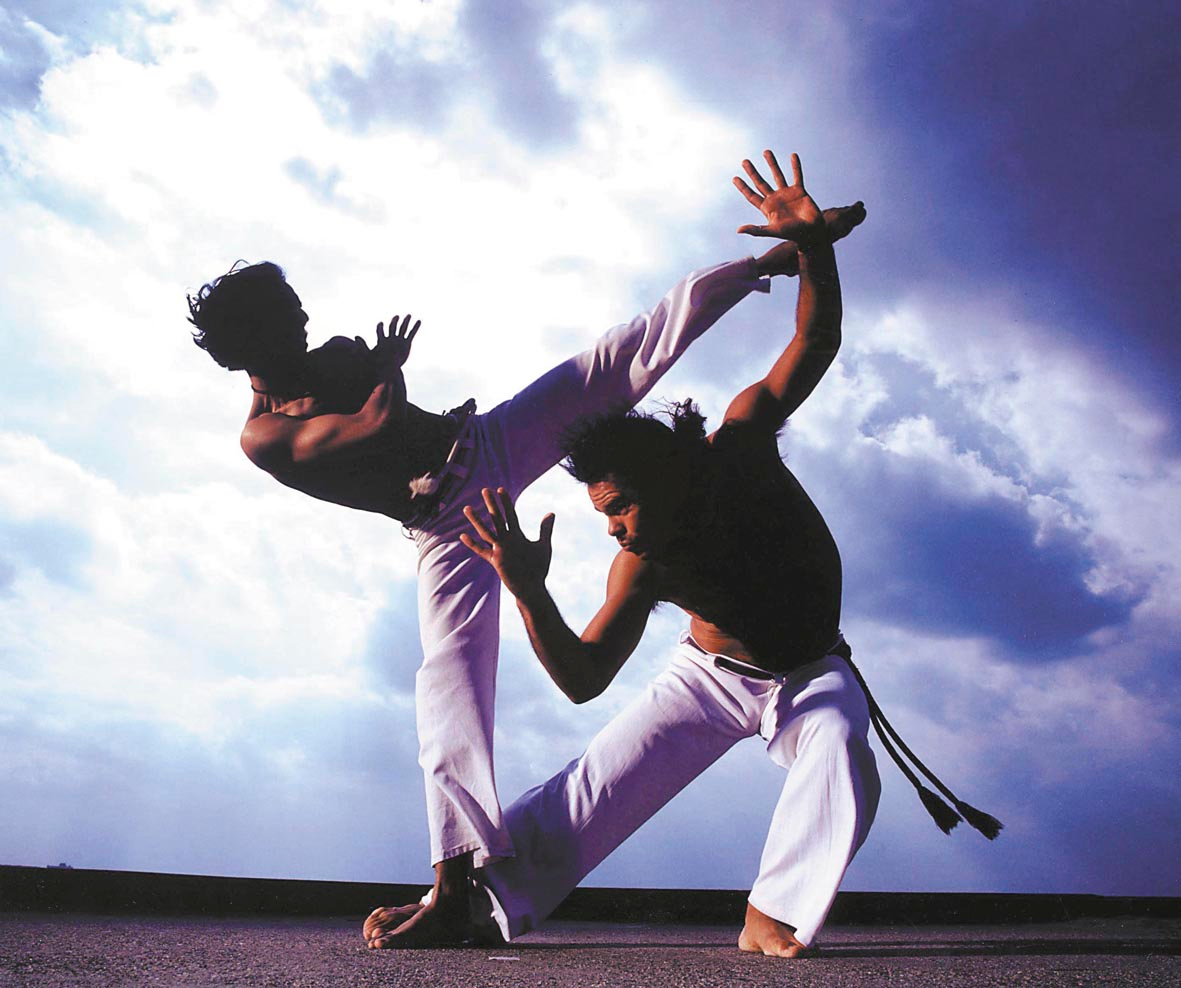 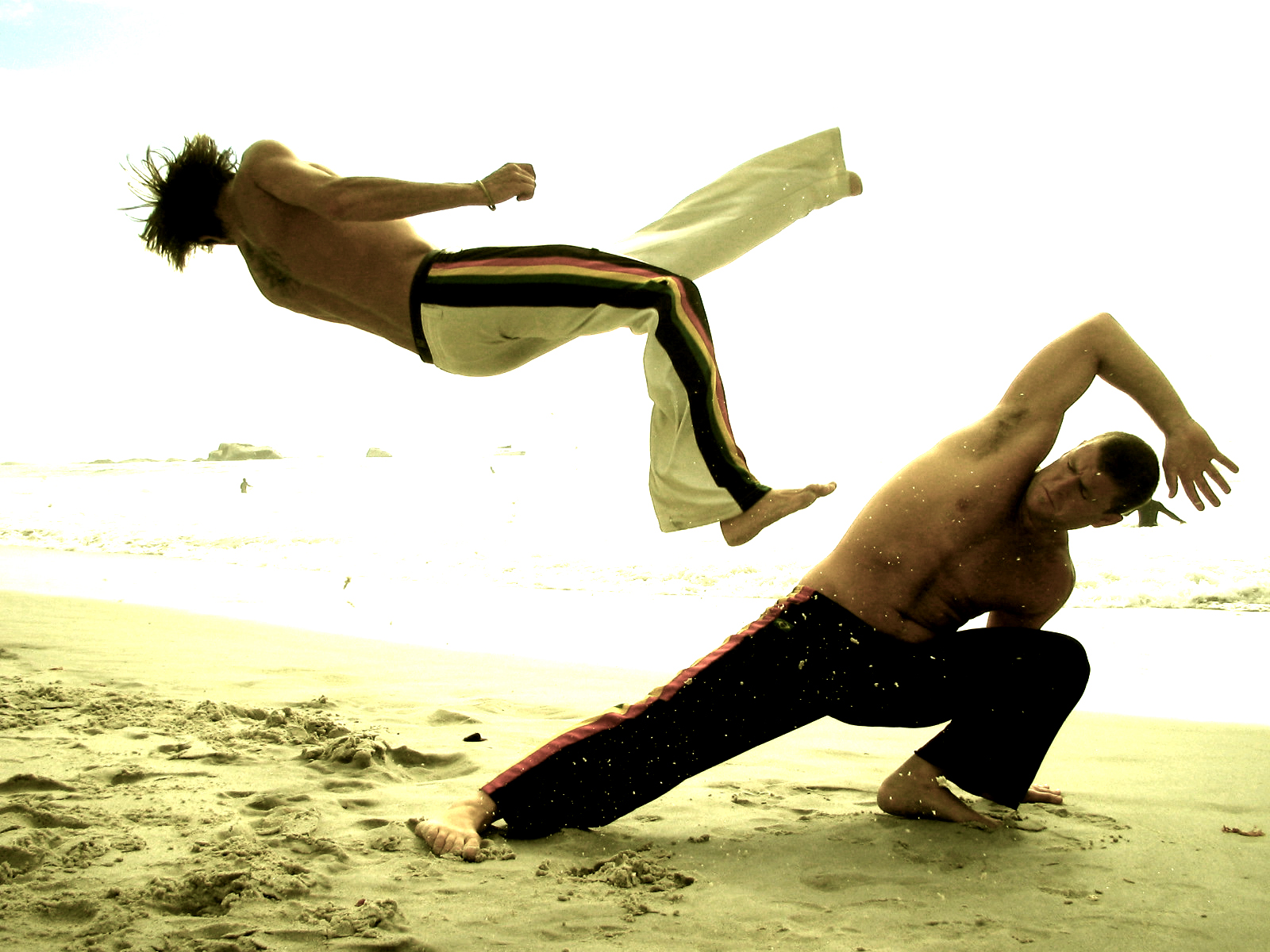 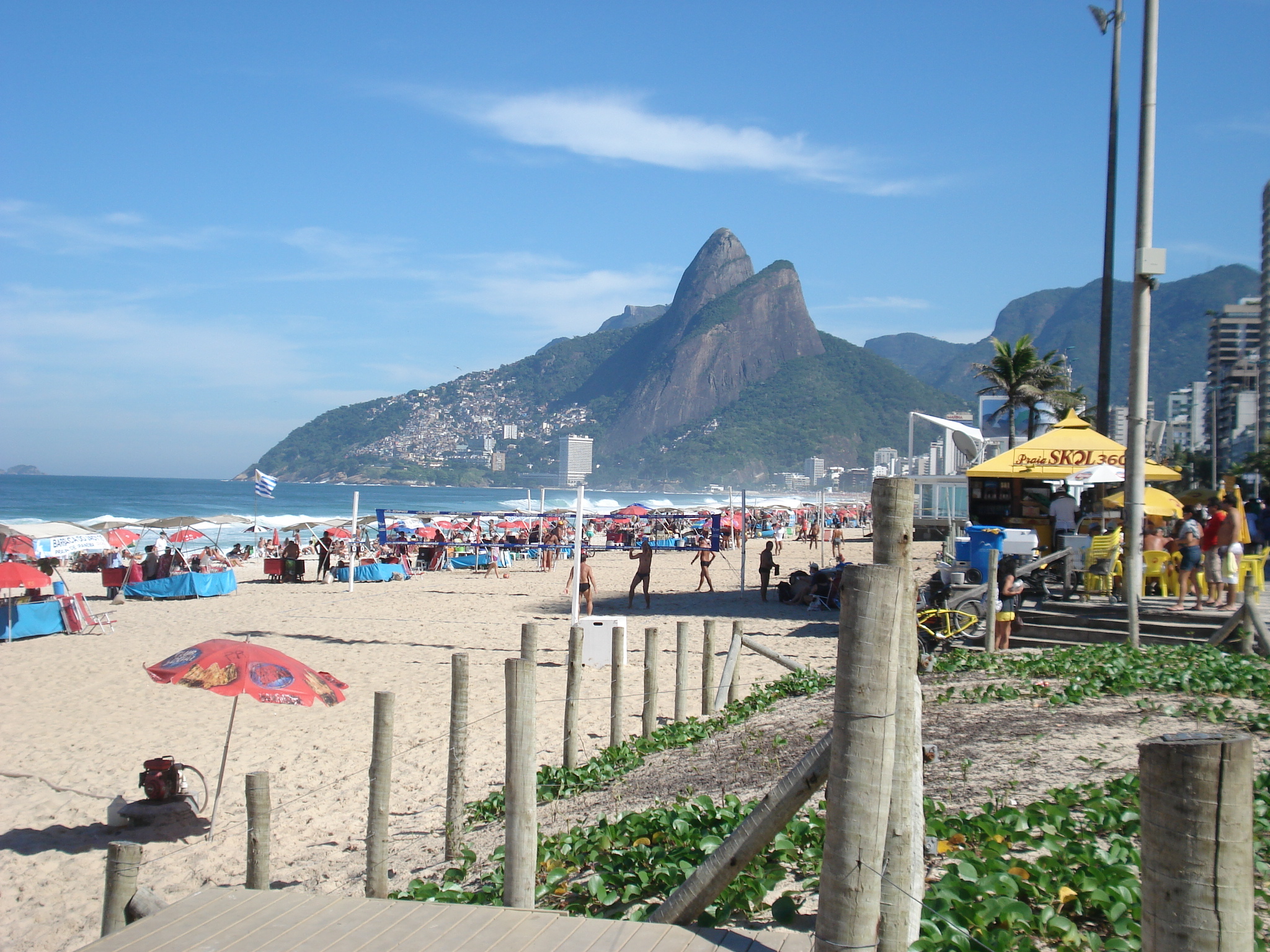 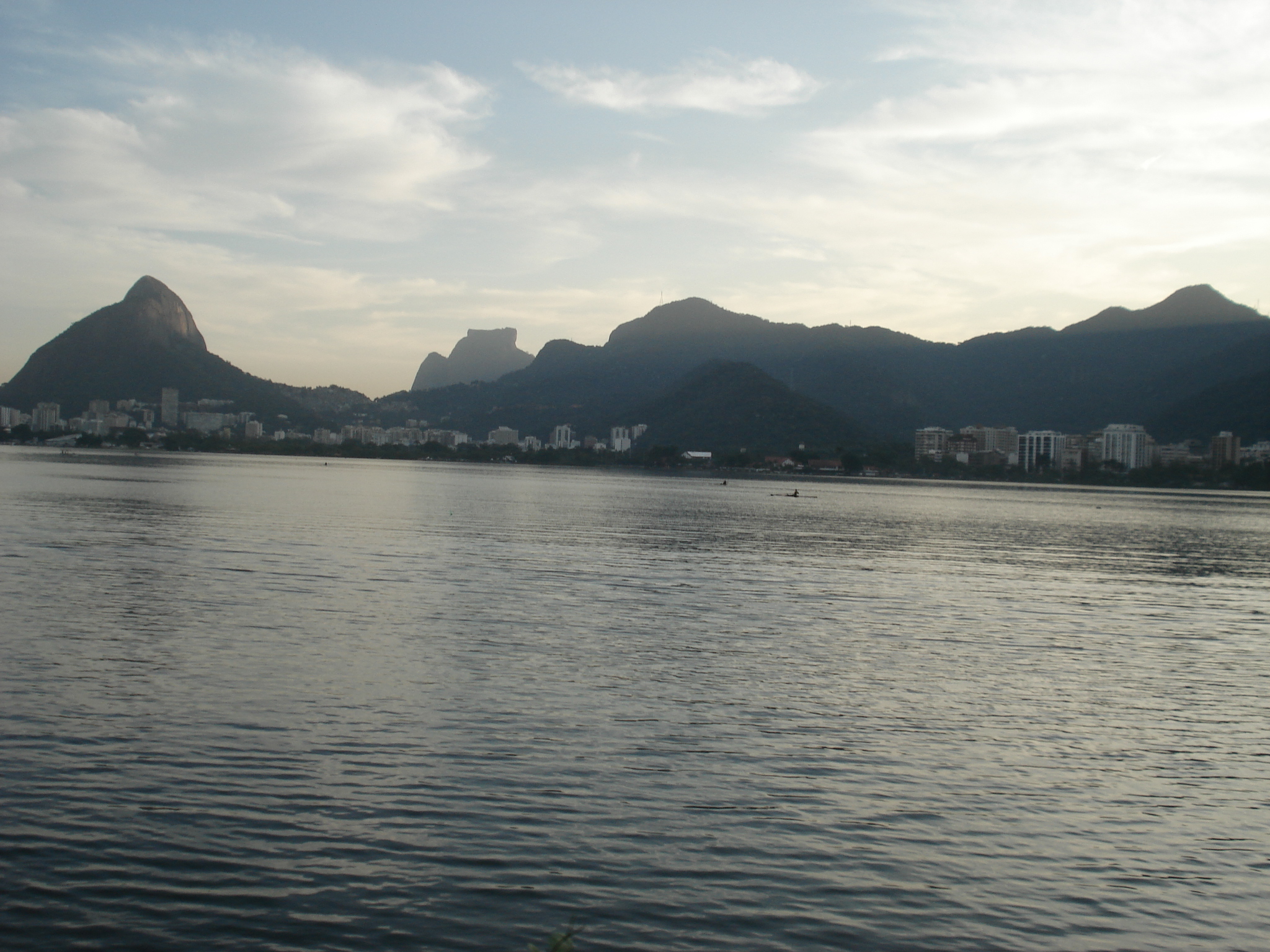 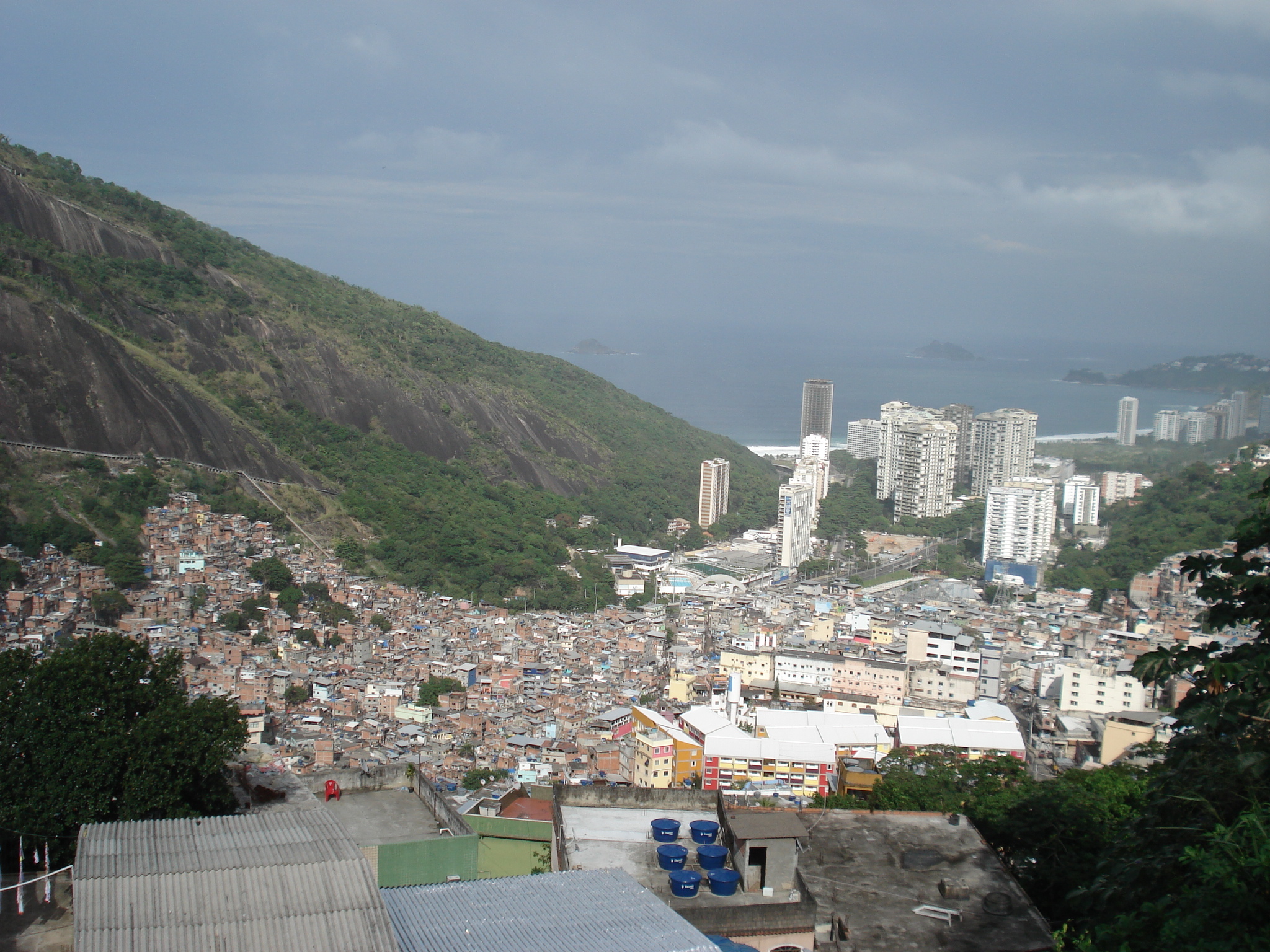 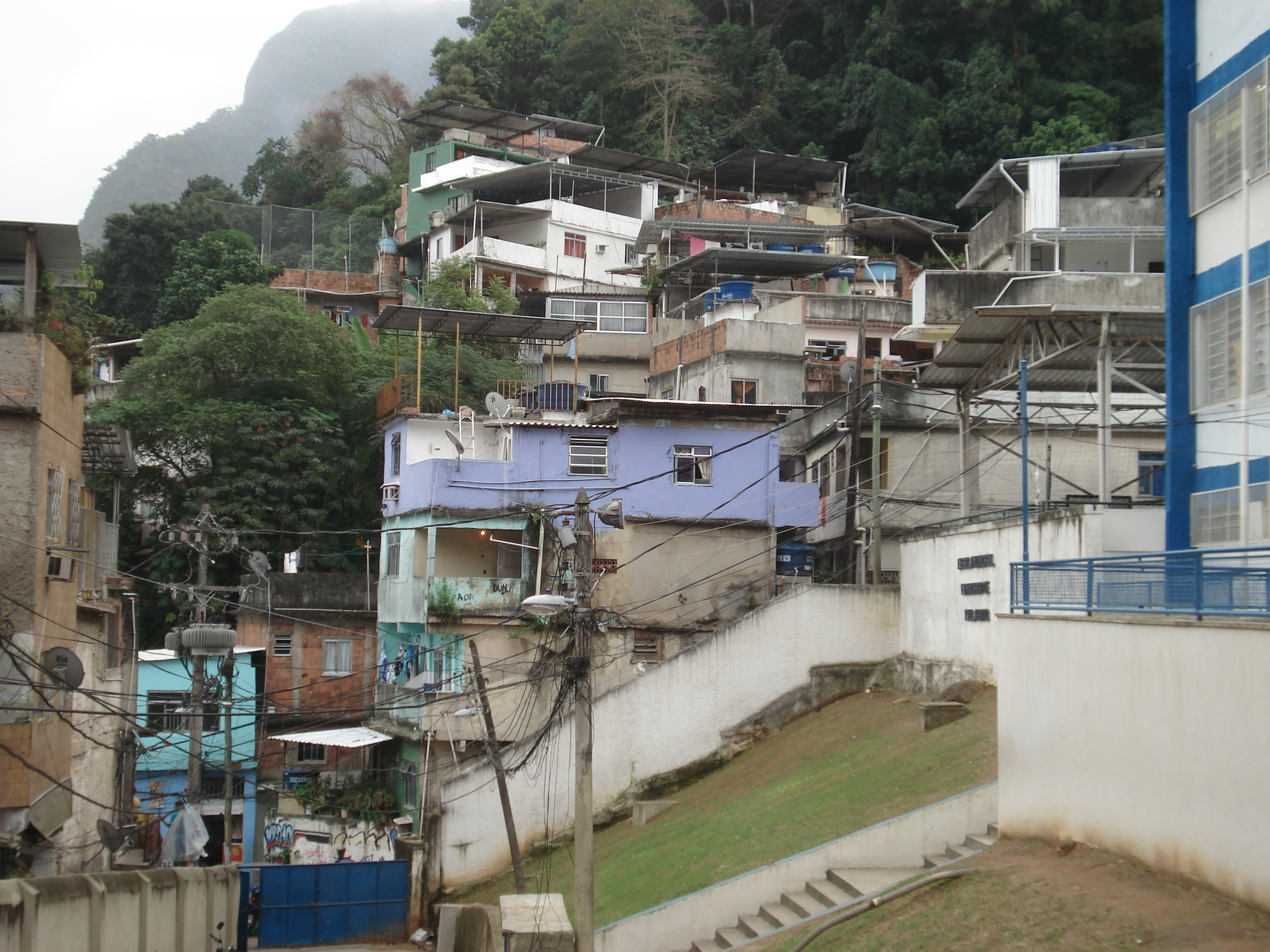 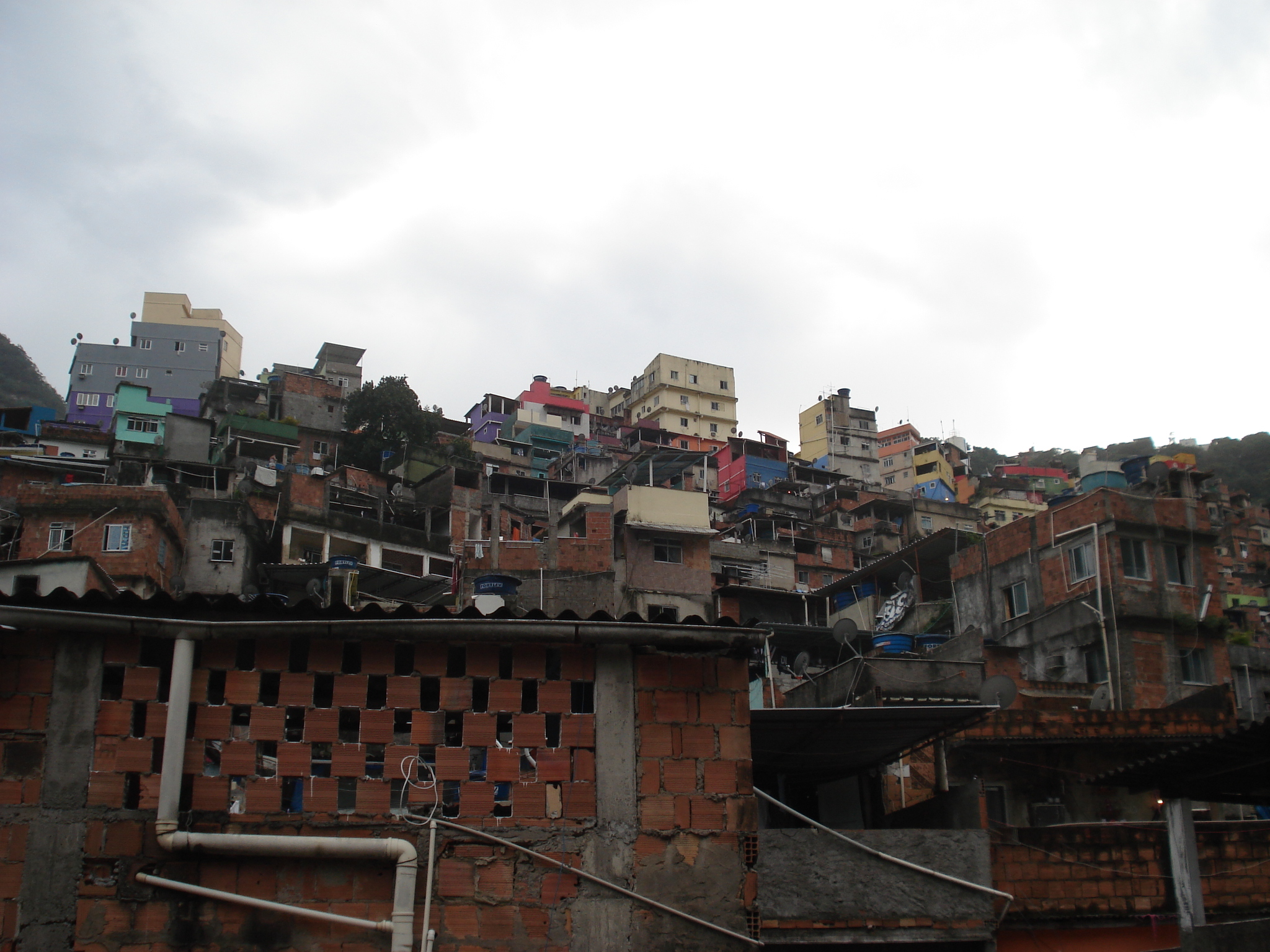 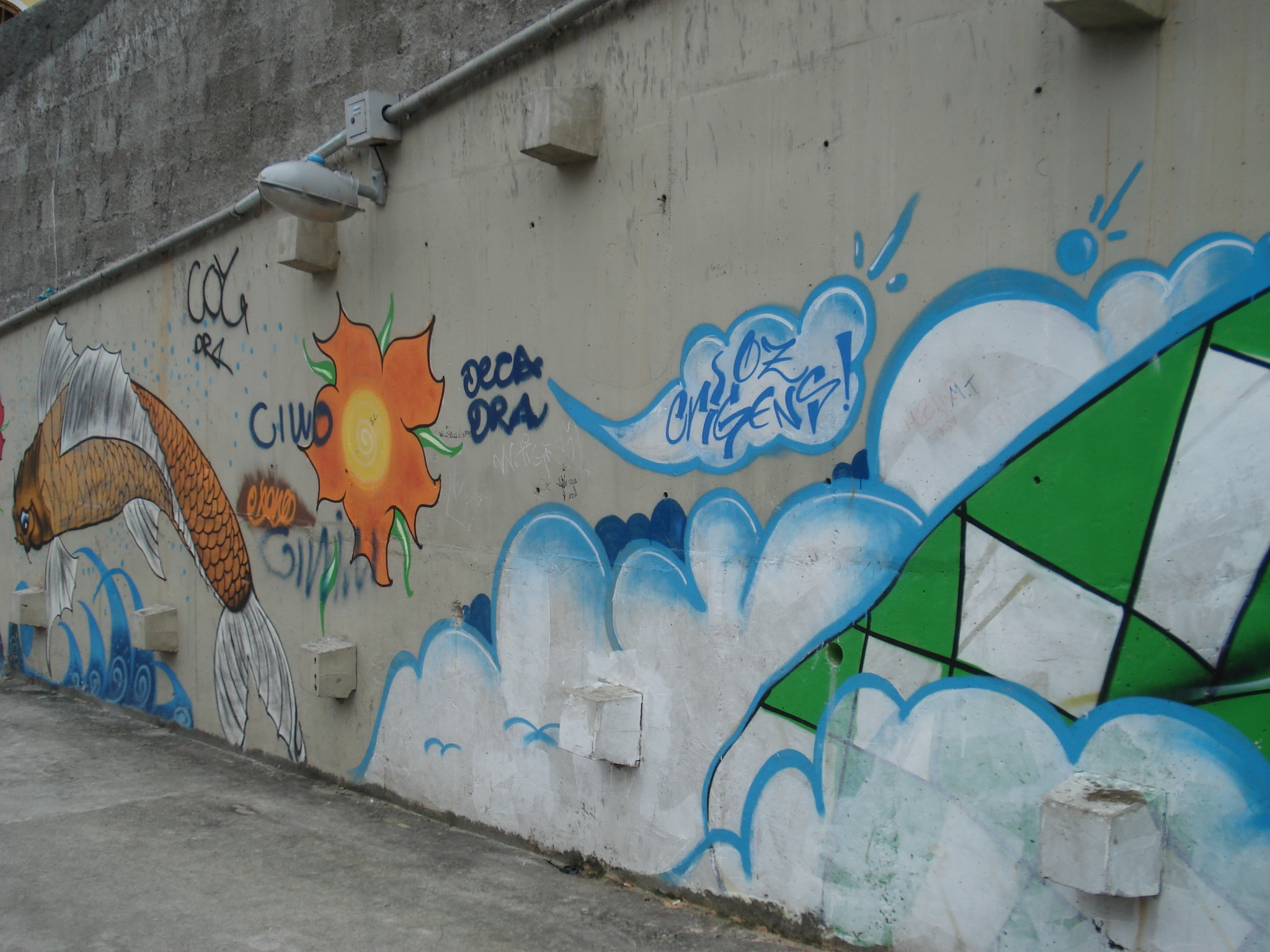 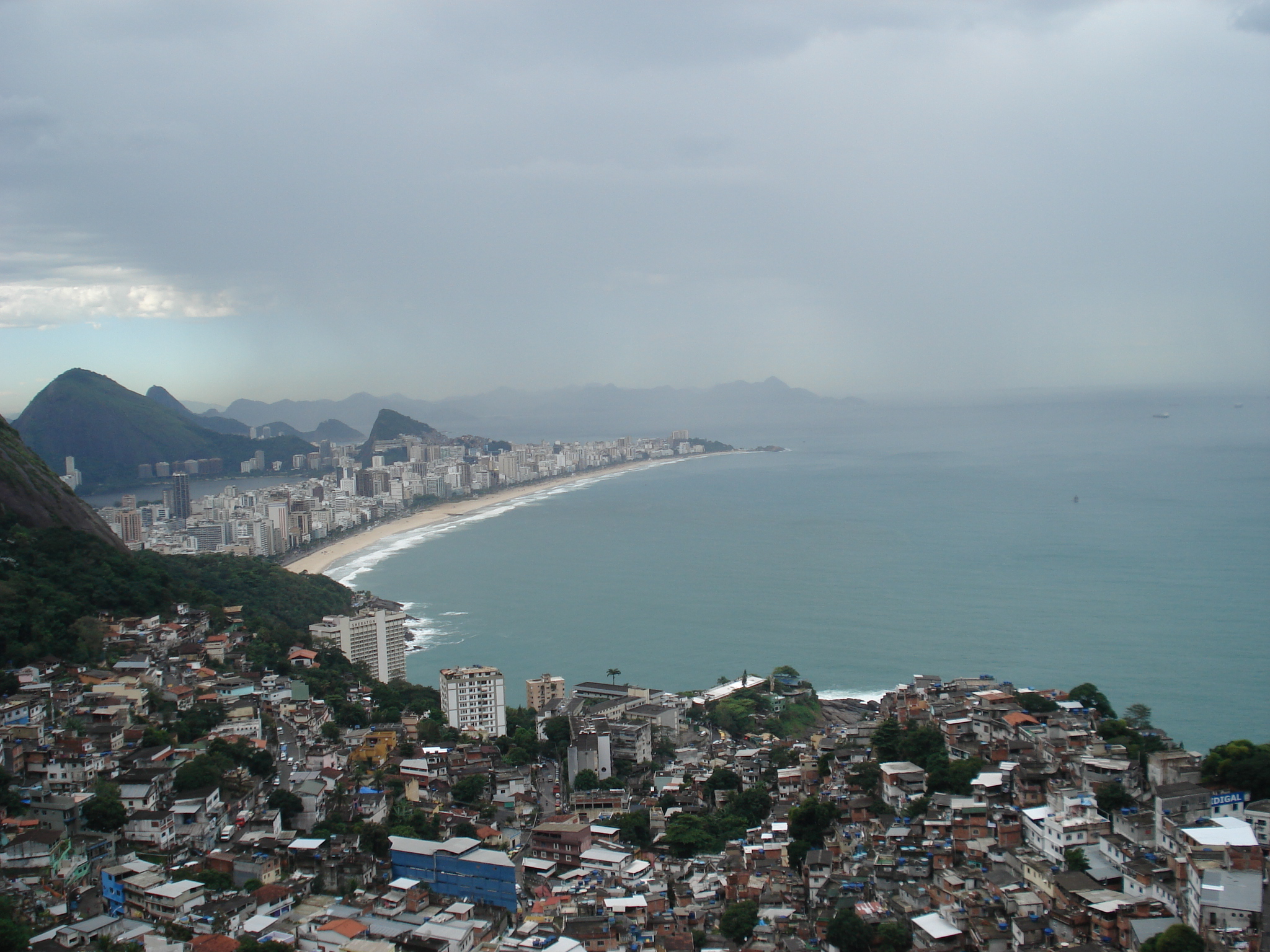 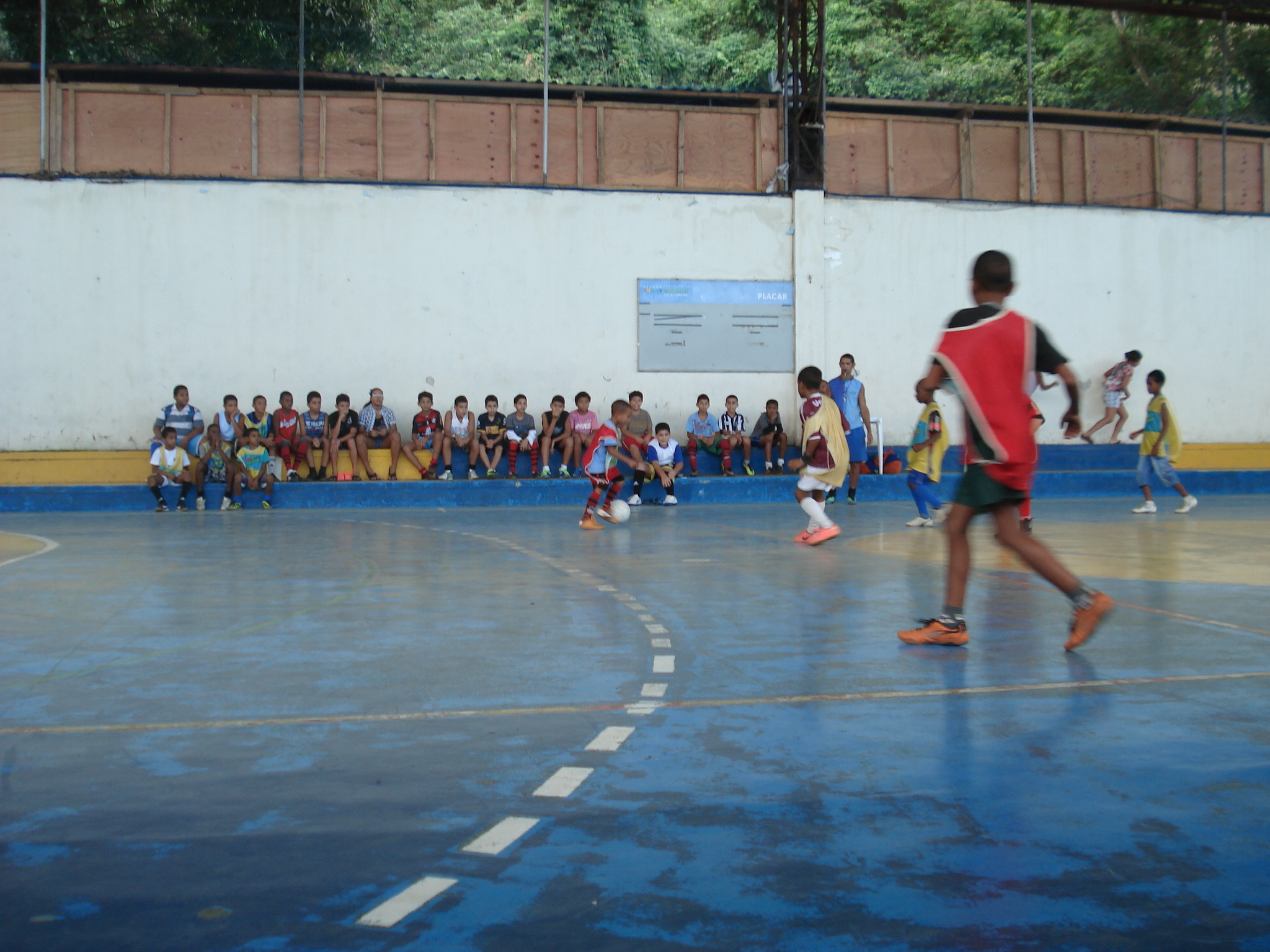 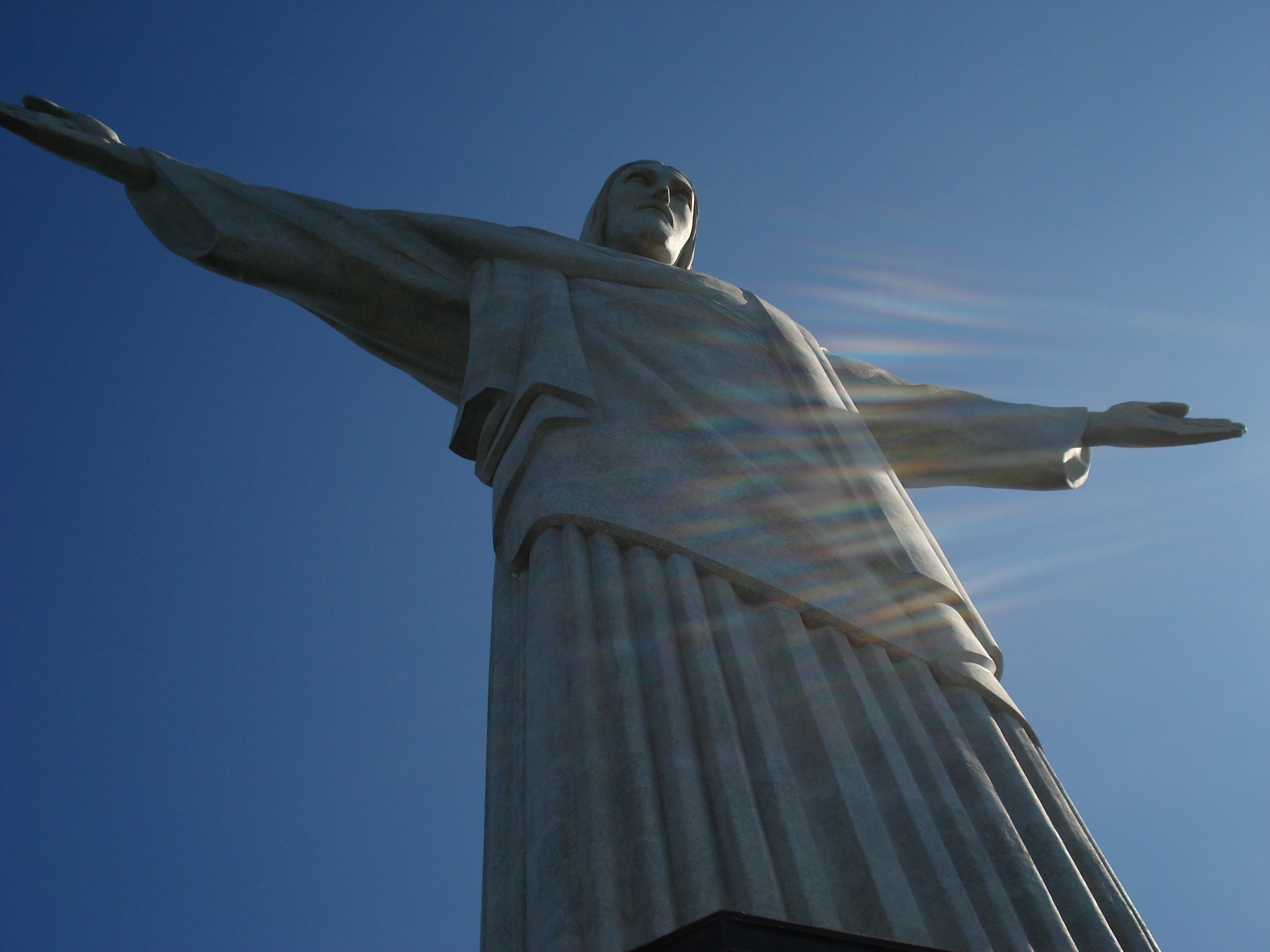 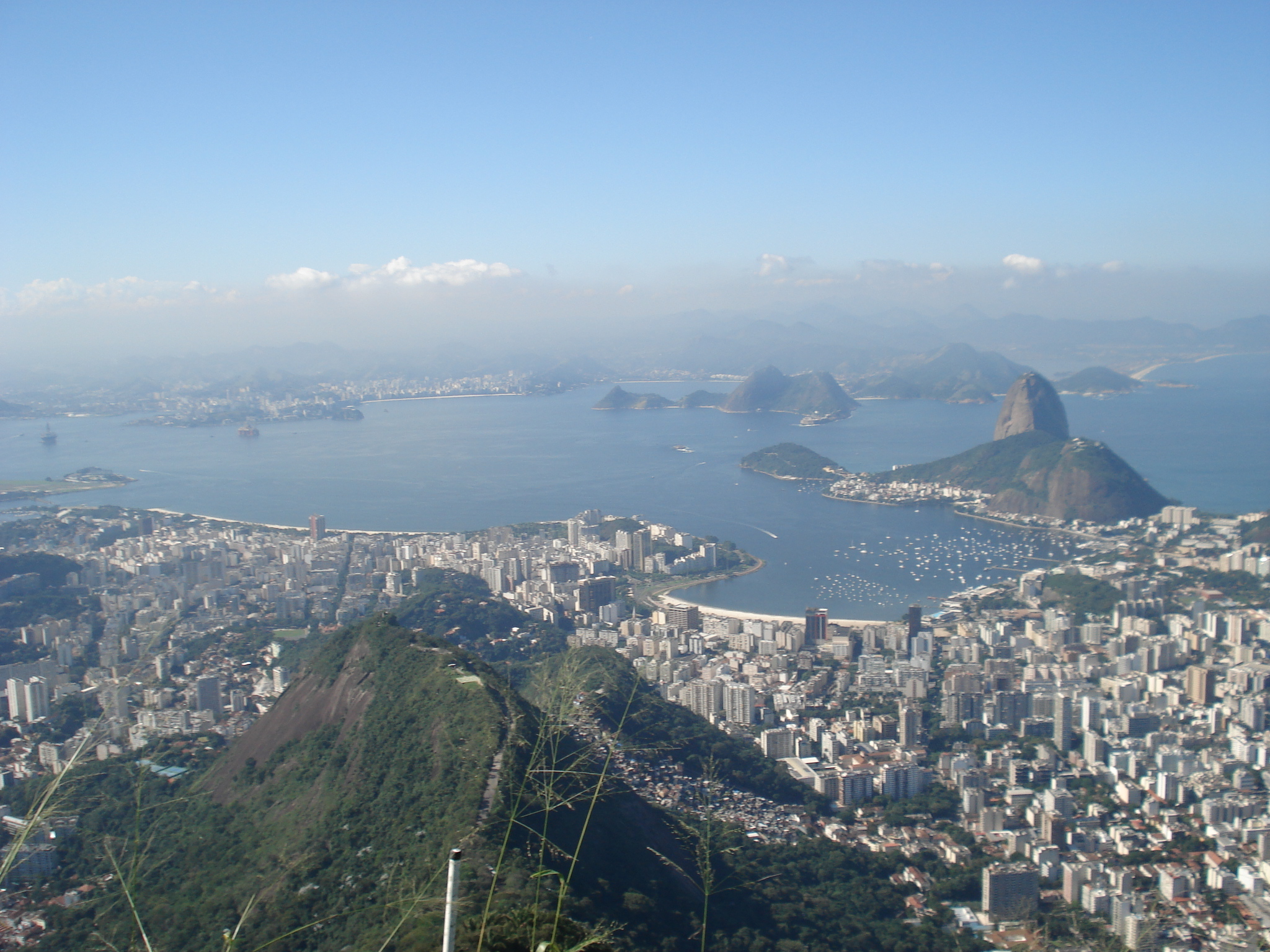 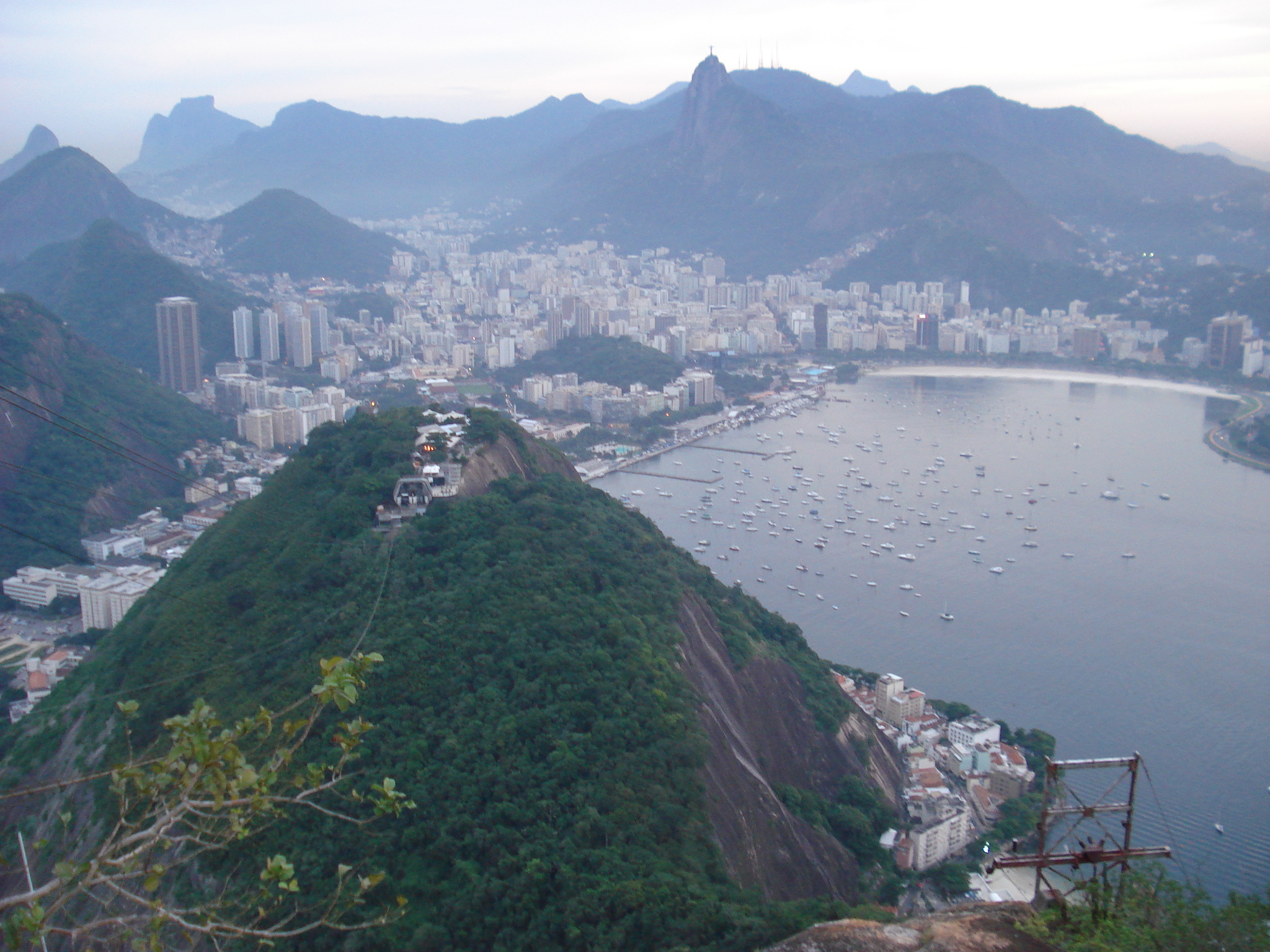 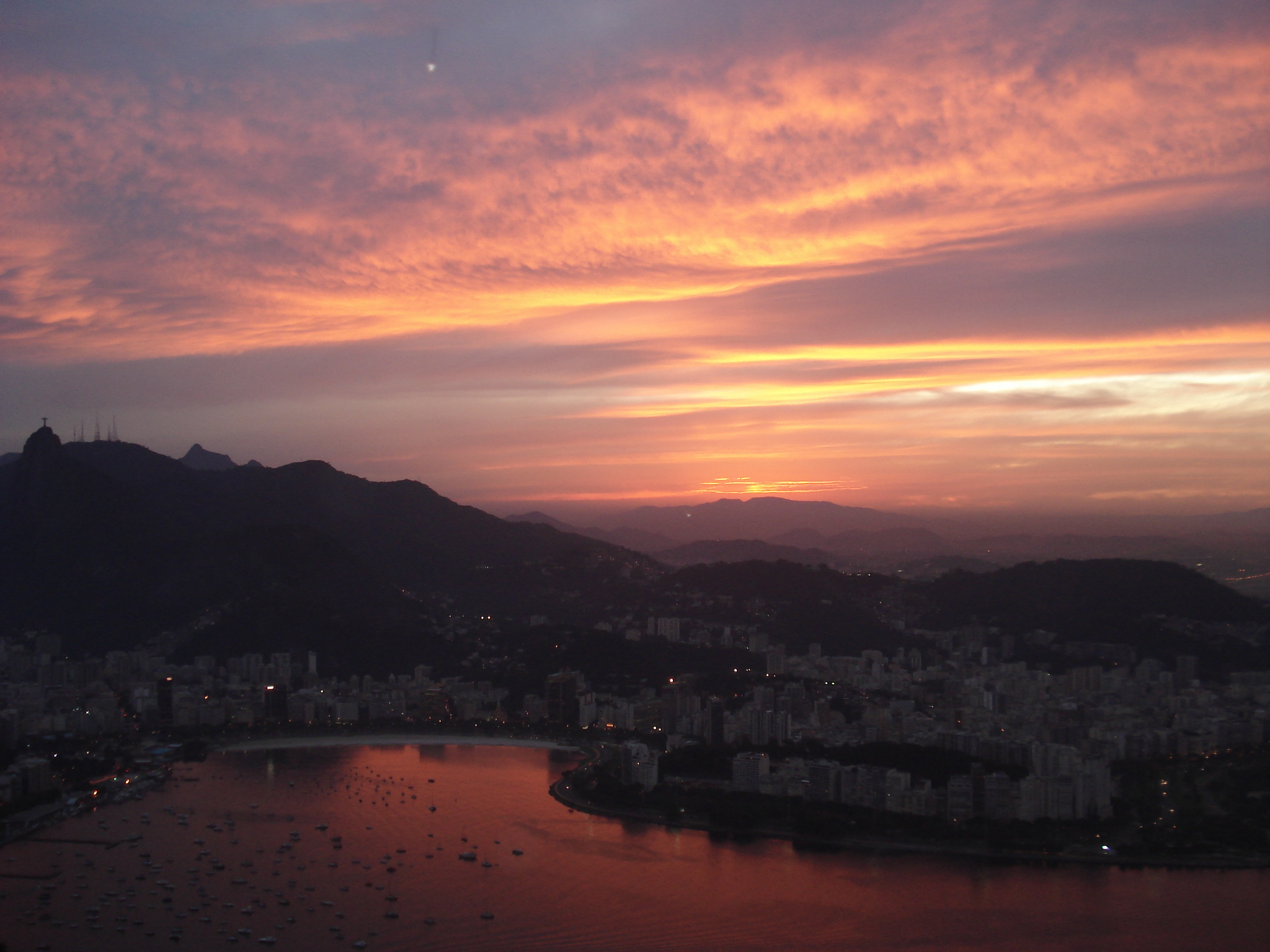 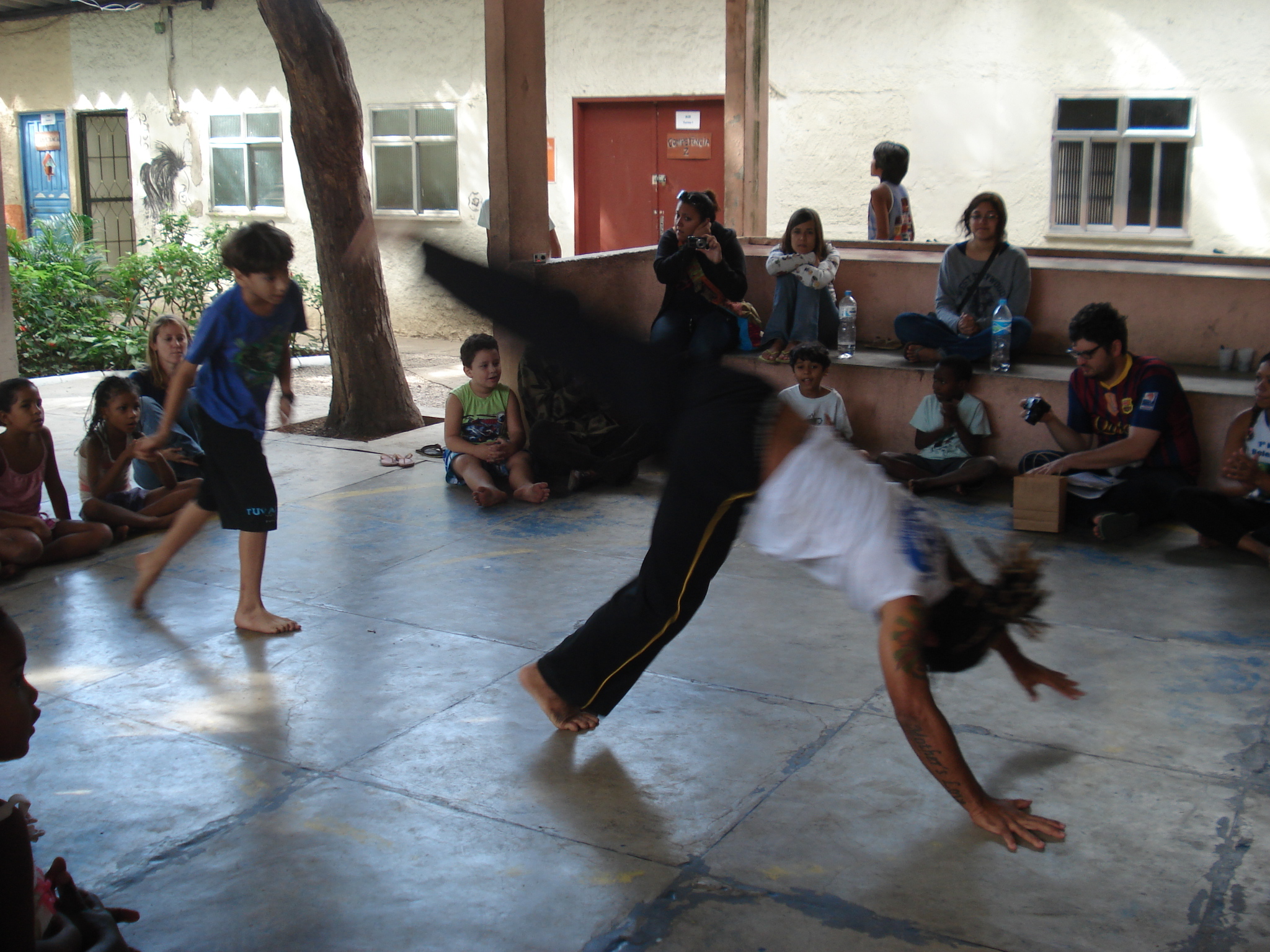